TIẾT 9 - BÀI 10: GIẢM PHÂN
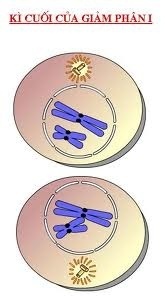 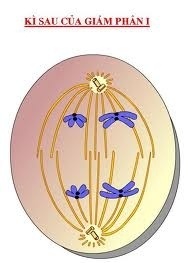 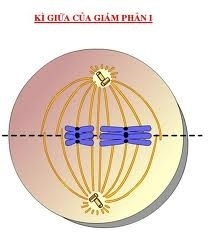 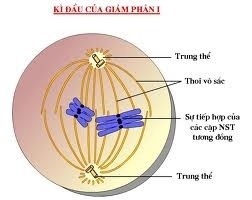 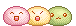 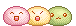 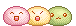 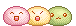 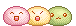 - Giảm phân cũng là hình thức phân bào giống như nguyên phân, diễn ra ở vào thời kì chín của tế bào sinh dục. ở các cơ quan sinh sản.
- Giảm phân gồm 2 lần phân bào liên tiếp nhưng NST chỉ phân đôi 1 lần duy nhất ở kì trung gian trước lần phân bào I (Kì trung gian ở lần phân bào II diễn ra rất ngắn)
- Mỗi lần phân bào đều diễn ra qua 4 kì
BÀI 10: GIẢM PHÂN
Những diễn biến cơ bản của NST trong giảm phân I
I
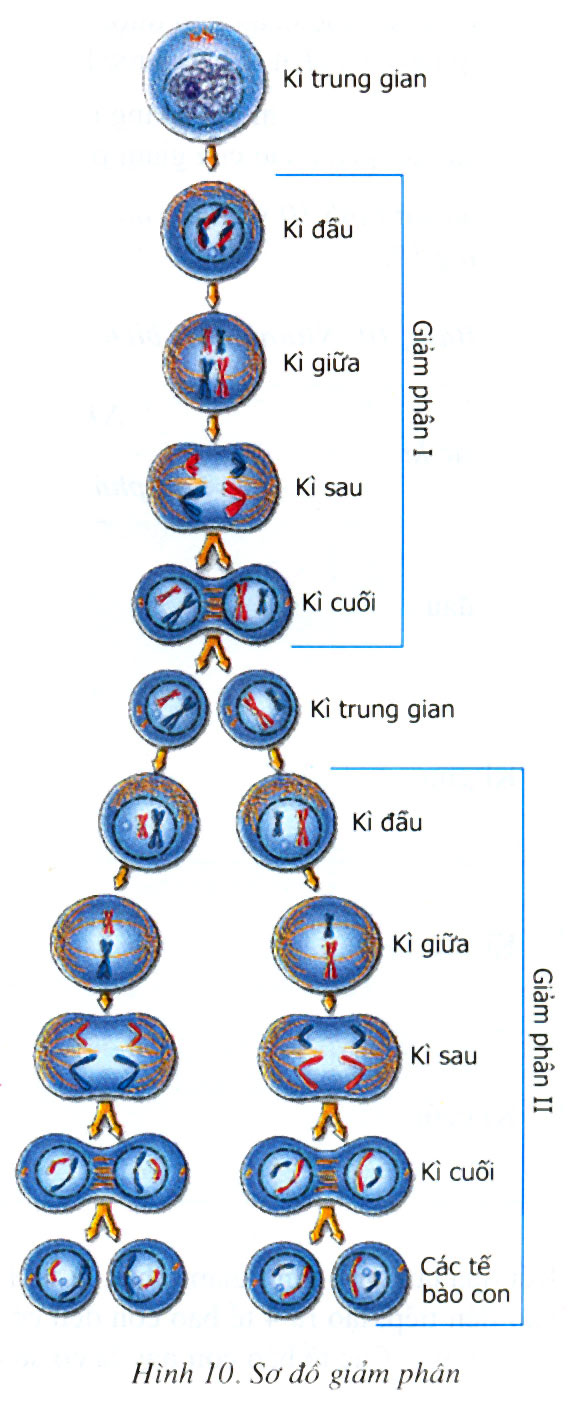 BÀI 10: GIẢM PHÂN
Những diễn biến cơ bản của NST trong giảm phân I
I
Nghiên cứu thông tin SGK, kết hợp với hình ảnh vừa quan sát hoàn thành bảng 10 SGK
TÕ bµo mÑ
TÕ bµo mÑ
K× trung gian I
TÕ bµo mÑ
K× trung gian I
K× ®Çu I
TÕ bµo mÑ
K× trung gian I
K× ®Çu I
K× gi÷a I
TÕ bµo mÑ
K× trung gian I
K× ®Çu I
K× gi÷a I
K× sau I
TÕ bµo mÑ
K× trung gian I
K× ®Çu I
K× gi÷a I
K× sau I
K× cuèi I
TÕ bµo mÑ
K× trung gian I
K× ®Çu I
K× gi÷a I
K× sau I
K× cuèi I
TÕ bµo mÑ
K× trung gian I
K× ®Çu I
K× gi÷a I
K× sau I
K× cuèi I
TÕ bµo mÑ
K× trung gian I
K× ®Çu I
K× gi÷a I
K× sau I
Hai tÕ bµo con
BÀI 10: GIẢM PHÂN
Những diễn biến cơ bản của NST trong giảm phân I
I
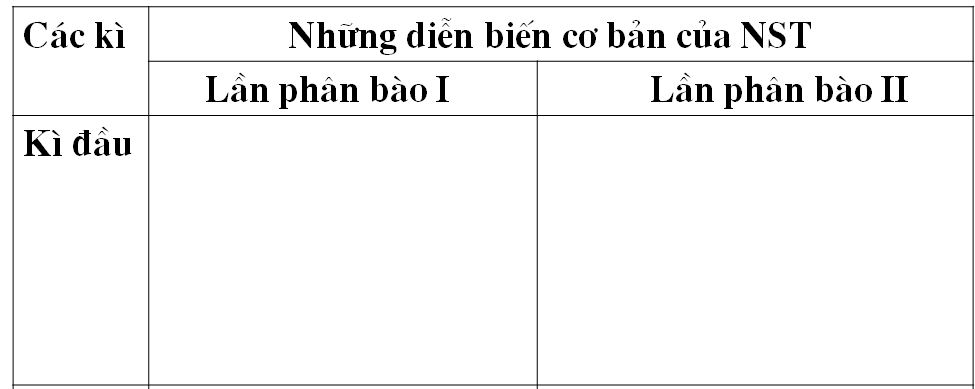 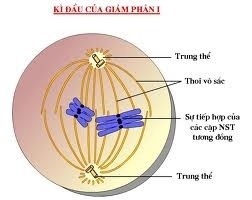 - Các NST kép xoắn và co ngắn.
- Các NST kép trong cặp tương đồng tiếp hợp và có thể bắt chéo, sau đó tách rời nhau.
BÀI 10: GIẢM PHÂN
Những diễn biến cơ bản của NST trong giảm phân I
I
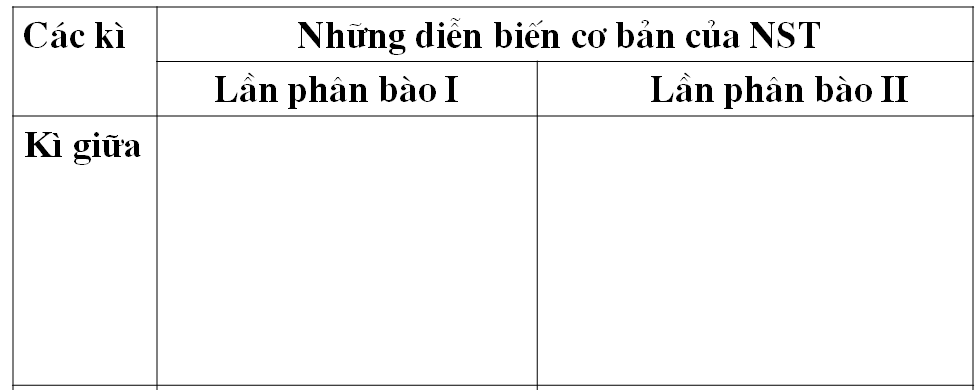 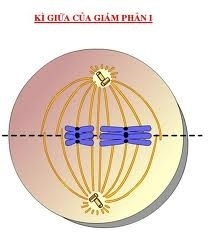 - Các NST kép đóng xoắn cực đại.
- Các NST kép trong cặp tương đồng tập trung song song thành 2 hàng trên MPXĐ của thoi phân bào.
BÀI 10: GIẢM PHÂN
Những diễn biến cơ bản của NST trong giảm phân I
I
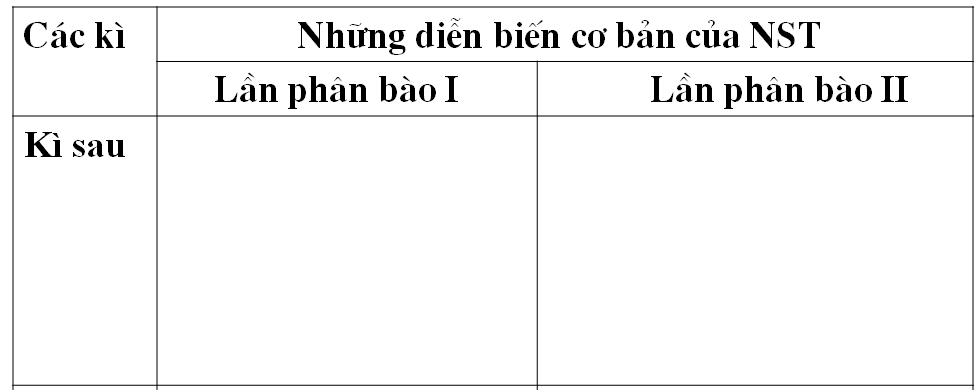 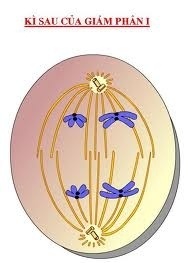 - Các NST kép trong cặp tương đồng phân li độc lập với nhau về 2 cực của tế bào.
BÀI 10: GIẢM PHÂN
Những diễn biến cơ bản của NST trong giảm phân I
I
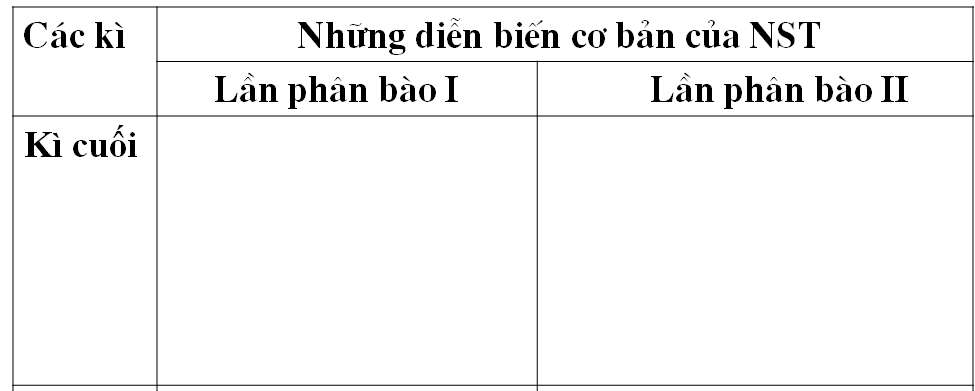 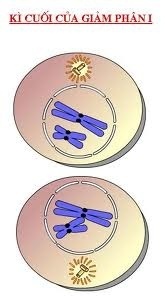 - Các NST kép nằm gọn trong 2 nhân mới được tạo thành với số lượng là đơn bội kép.
- Các NST kép xoắn và co ngắn.
- Các NST kép trong cặp tương đồng tiếp hợp và có thể bắt chéo, sau đó tách rời nhau.
- Các NST kép trong cặp tương đồng tập trung song song thành 2 hàng trên MPXĐ của thoi phân bào.
- Các NST kép trong cặp tương đồng phân li độc lập với nhau về 2 cực của tế bào.
- Các NST kép nằm gọn trong 2 nhân mới được tạo thành với số lượng là đơn bội kép.
BÀI 10: GIẢM PHÂN
Những diễn biến cơ bản của NST trong giảm phân II
II
TÕ bµo
TÕ bµo
K× trung gian II
TÕ bµo
K× trung gian II
K× ®Çu II
TÕ bµo
K× trung gian II
K× ®Çu II
K× gi÷a II
TÕ bµo
K× trung gian II
K× ®Çu II
K× gi÷a II
K× sau II
TÕ bµo
K× trung gian II
K× ®Çu II
K× gi÷a II
K× sau II
K× cuèi II
TÕ bµo
K× trung gian II
K× ®Çu II
K× gi÷a II
K× sau II
K× cuèi II
TÕ bµo
K× trung gian II
K× ®Çu II
K× gi÷a II
K× sau II
K× cuèi II
TÕ bµo
K× ®Çu II
K× trung gian II
K× gi÷a II
K× sau II
Hai tÕ bµo con
BÀI 10: GIẢM PHÂN
Những diễn biến cơ bản của NST trong giảm phân II
II
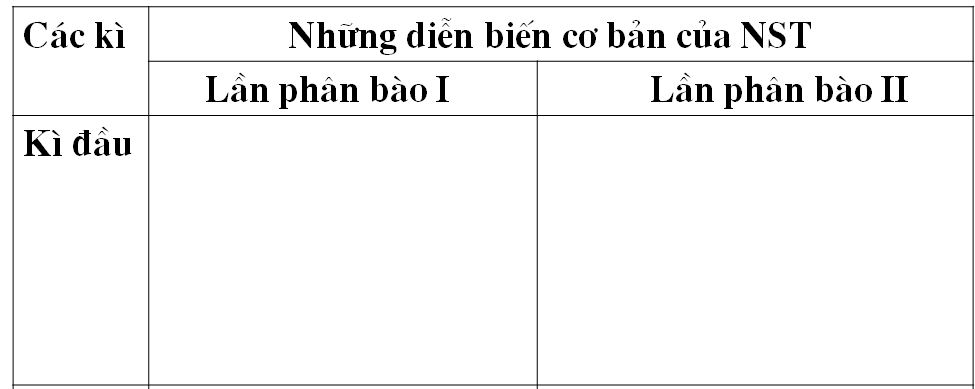 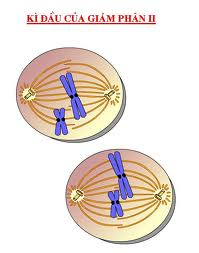 - Các NST co lại cho thấy số lượng NST kép trong bộ đơn bội.
BÀI 10: GIẢM PHÂN
Những diễn biến cơ bản của NST trong giảm phân II
II
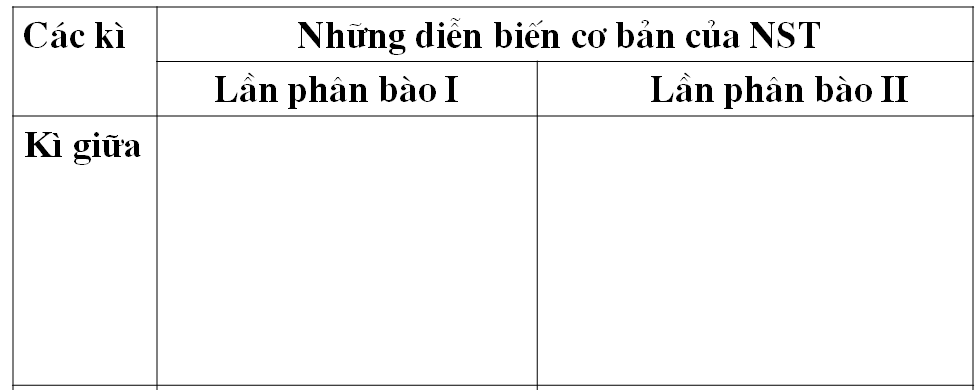 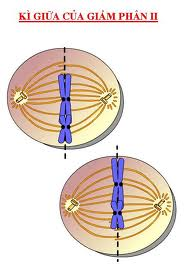 - NST kép xếp thành 1 hàng ở MPXĐ của thoi phân bào.
BÀI 10: GIẢM PHÂN
Những diễn biến cơ bản của NST trong giảm phân II
II
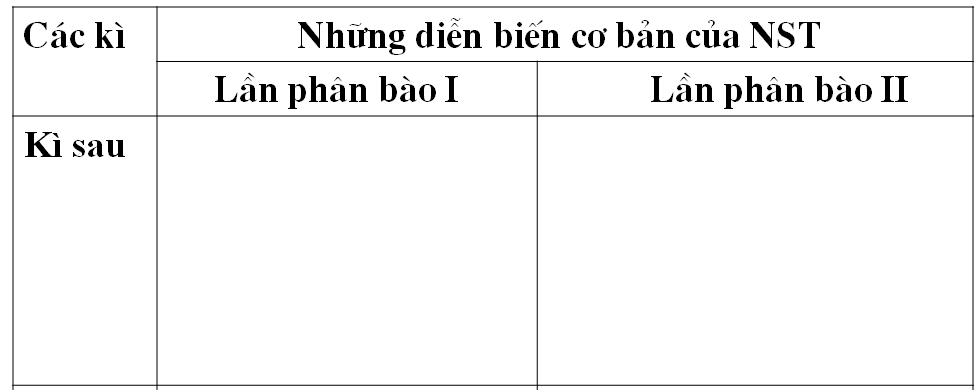 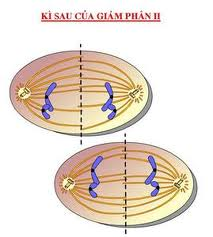 - Từng NST kép tách ta ở tâm động thành 2 NST đơn phân li về 2 cực của tế bào.
BÀI 10: GIẢM PHÂN
Những diễn biến cơ bản của NST trong giảm phân II
II
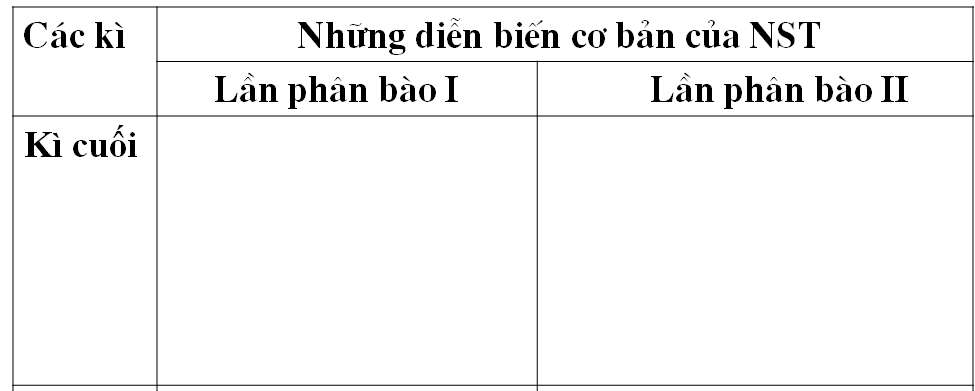 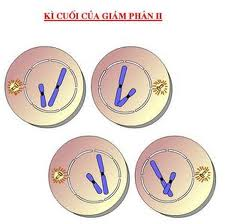 - Các NST đơn nằm gọn trong nhân mới được tạo thành với ố lượng là bộ đơn bội.
- Các NST kép xoắn và co ngắn.
- Các NST kép trong cặp tương đồng tiếp hợp và có thể bắt chéo, sau đó tách rời nhau.
- Các NST co lại cho thấy số lượng NST kép trong bộ đơn bội.
- Các NST kép trong cặp tương đồng tập trung song song thành 2 hàng trên MPXĐ của thoi phân bào.
- NST kép xếp thành 1 hàng ở  MPXĐ của thoi phân bào.
- Từng NST kép tách ta ở tâm động thành 2 NST đơn phân li về 2 cực của tế bào.
- Các NST kép trong cặp tương đồng phân li độc lập với nhau về 2 cực của tế bào.
- Các NST đơn nằm gọn trong nhân mới được tạo thành với ố lượng là bộ đơn bội.
- Các NST kép nằm gọn trong 2 nhân mới được tạo thành với số lượng là đơn bội kép.
Nguyên phân                         Giảm phân
So sánh nguyên phân và giảm phân
- Đều có sự nhân đôi của NST
- Đều trải qua các kì phân bào tương tự
- Đều có sự biến đổi hình thái  NST qua các kì đó.
- Ở kì giữa, NST đều tập trung trên mặt phẳng xích đạo của thoi phân bào
Giảm phân
Nguyên phân
- Xảy ra ở tế bào sinh dưỡng
- Xảy ra ở tế bào sinh dục
- Gồm 2 lần phân bào liên tiếp
- Gồm 1 lần phân bào
- Tạo ra 2 tế bào con có bộ NST như tế bào mẹ.
- Tạo ra 4 tế bào con có bộ NST giảm 1 nửa tế bào mẹ.
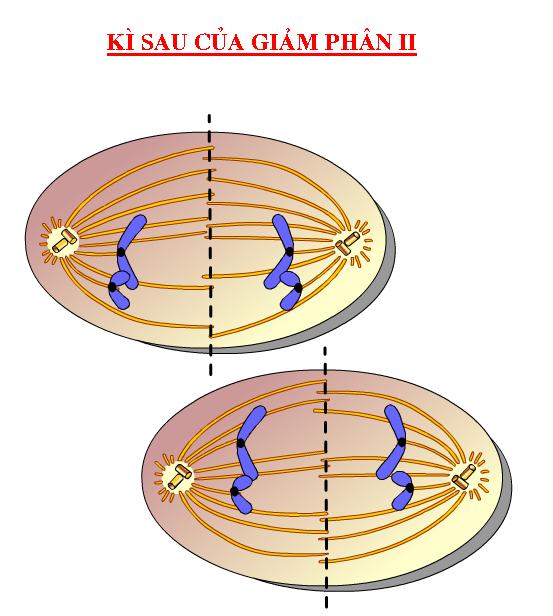 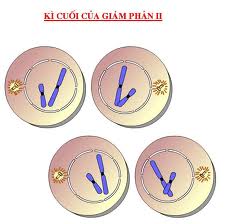 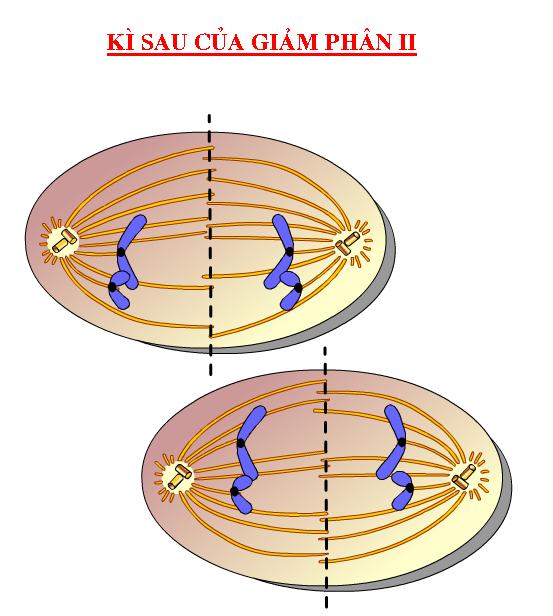 1
Kì cuối 2
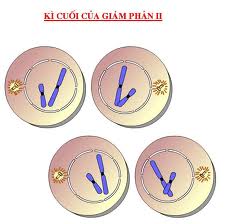 Kì sau 1
2
Củng cố, luyện tập
1
Kì cuối 1
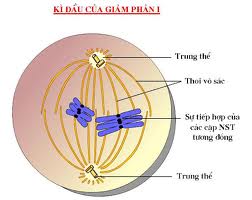 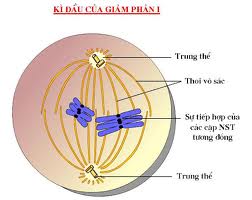 Kì cuối 2
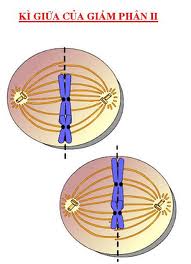 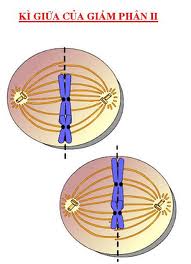 Quan sát hình ảnh, xác định giai đoạn của quá trình giảm phân :
…
1
4
3
CỦNG CỐ
Em hãy điền từ thích hợp vào chỗ trống để hoàn thành đoạn thông tin sau:
Tế bào sinh dục
Giảm phân là sự phân chia của ...........................
(2n NST) ở thời kì chín, qua… ........................liên tiếp, tạo ra...................đều mang bộ NST đơn bội (n NST), nghĩa là số lượng NST ở tế bào con giảm đi một nữa so với tế bào mẹ.
2 lần phân bào
4 TB con
CỦNG CỐ
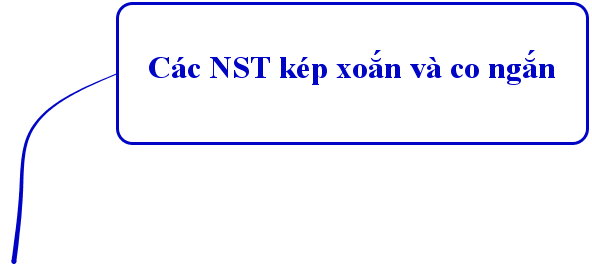 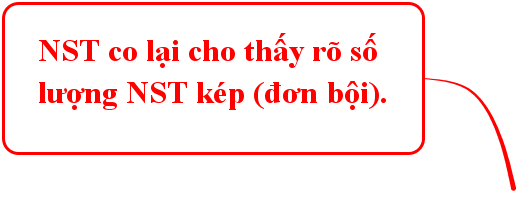 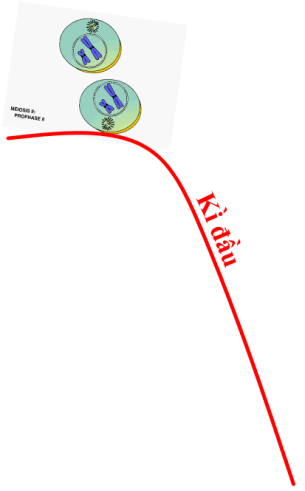 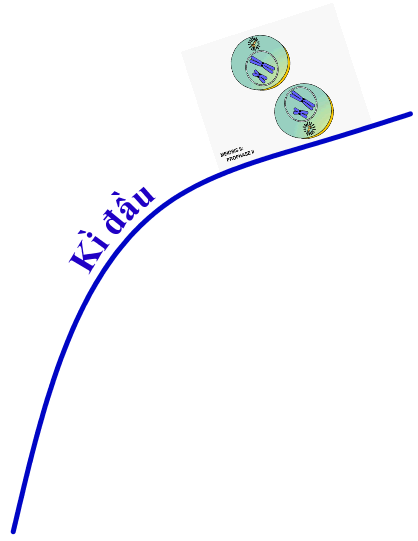 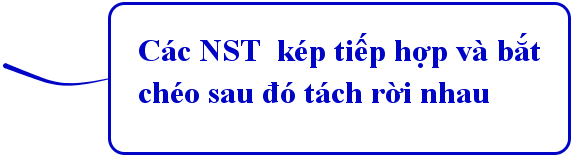 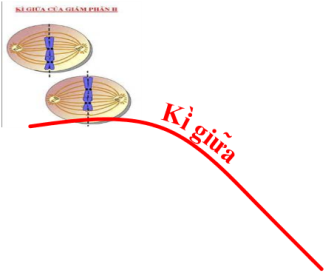 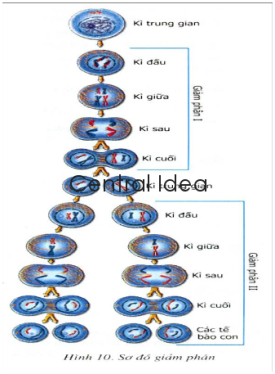 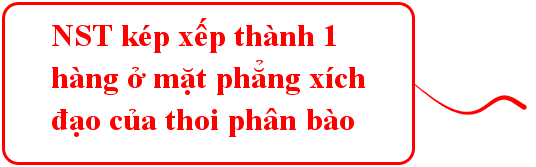 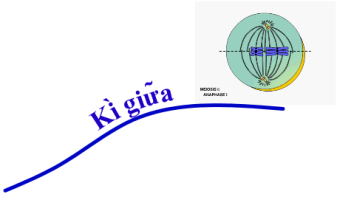 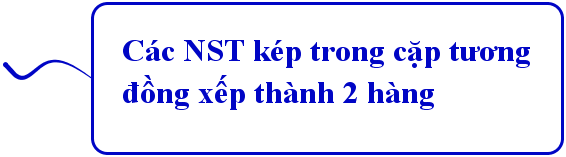 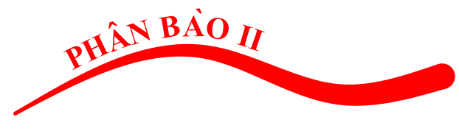 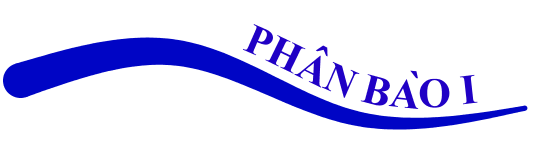 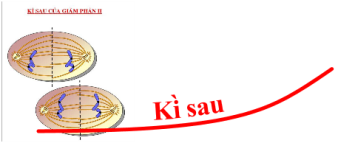 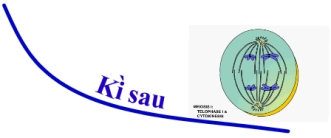 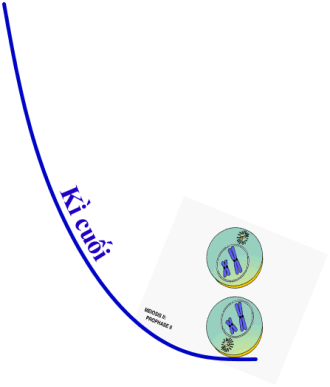 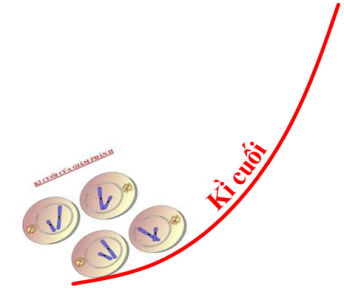 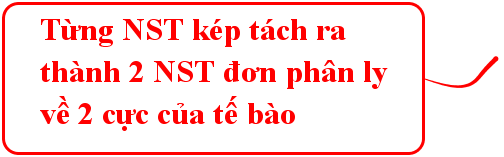 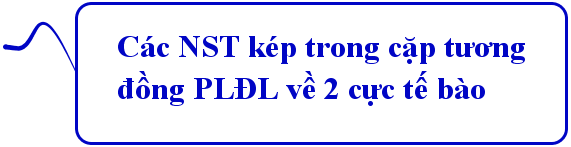 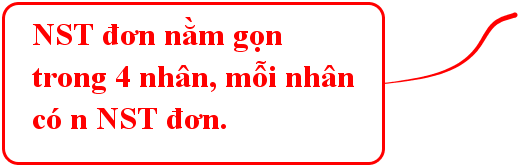 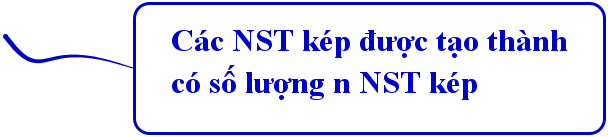 BÀI 10: GIẢM PHÂN
HS học bài, trả lời câu hỏi trong SGK.
Đọc và tìm hiểu bài mới.
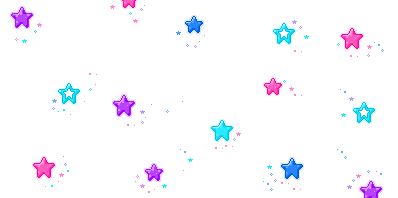 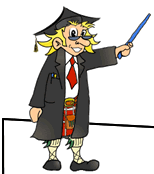 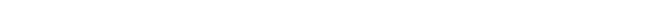 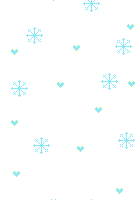 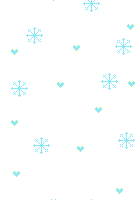 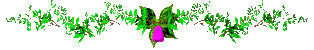 Chúc các em học tốt!
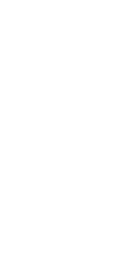